Thứ   ngày     tháng   năm 2022
MÔN: CÔNG NGHỆ
DỰ ÁN 1
TÌM HIỂU SẢN PHẨM CÔNG NGHỆ TRONG GIA ĐÌNH
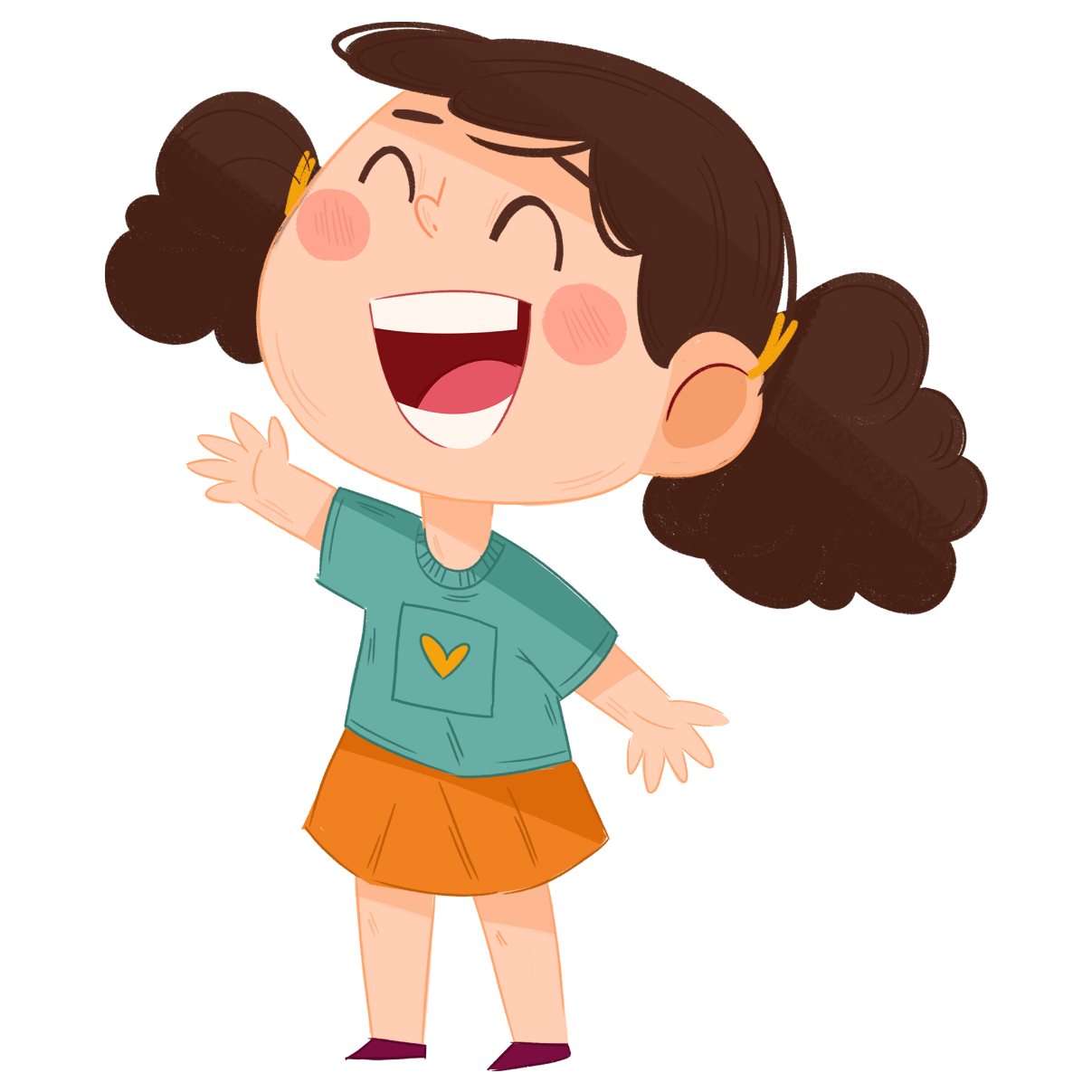 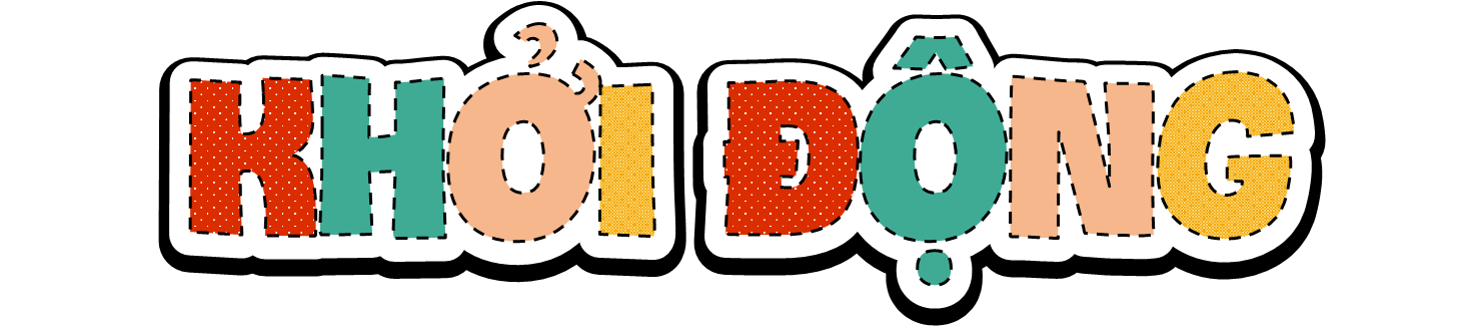 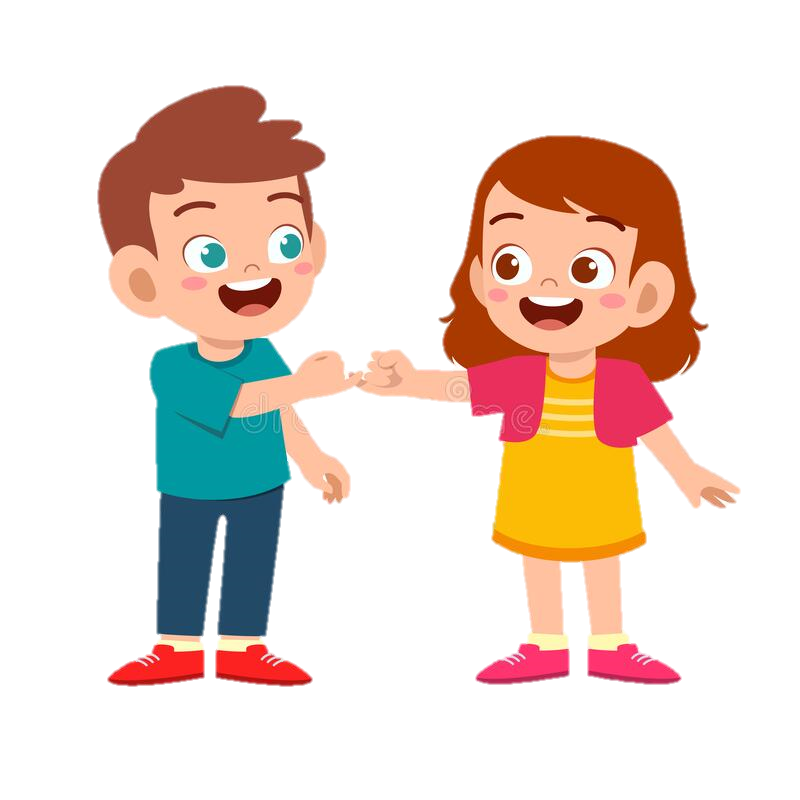 Kể tên những sản phẩm công nghệ có trong gia đình mình?
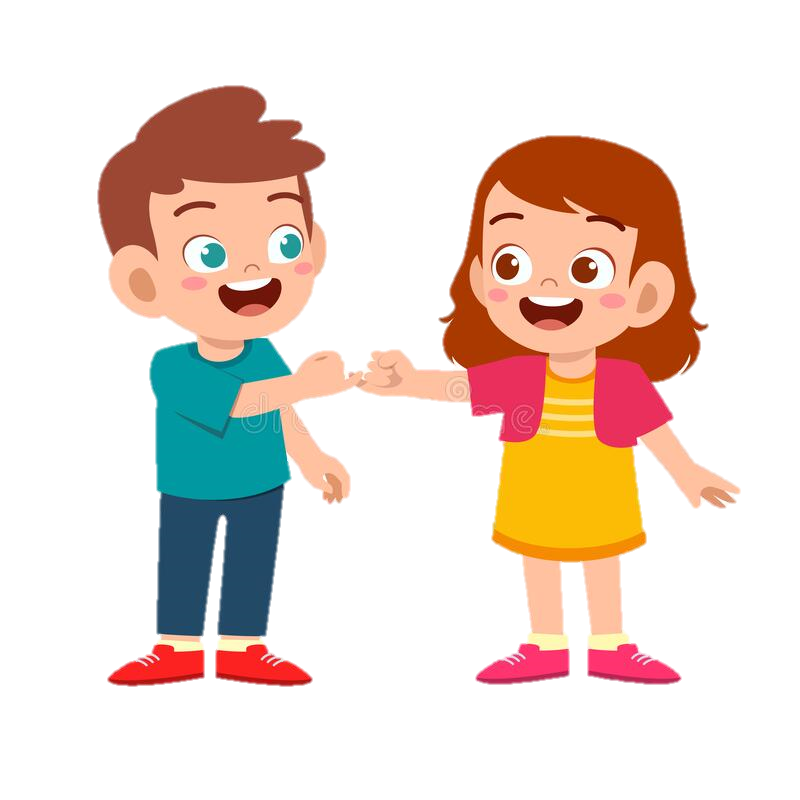 Khi không hiểu về những sản phẩm công nghệ trong gia đình, em cần làm gì để sử dụng chúng đúng cách và đảm bảo an toàn?
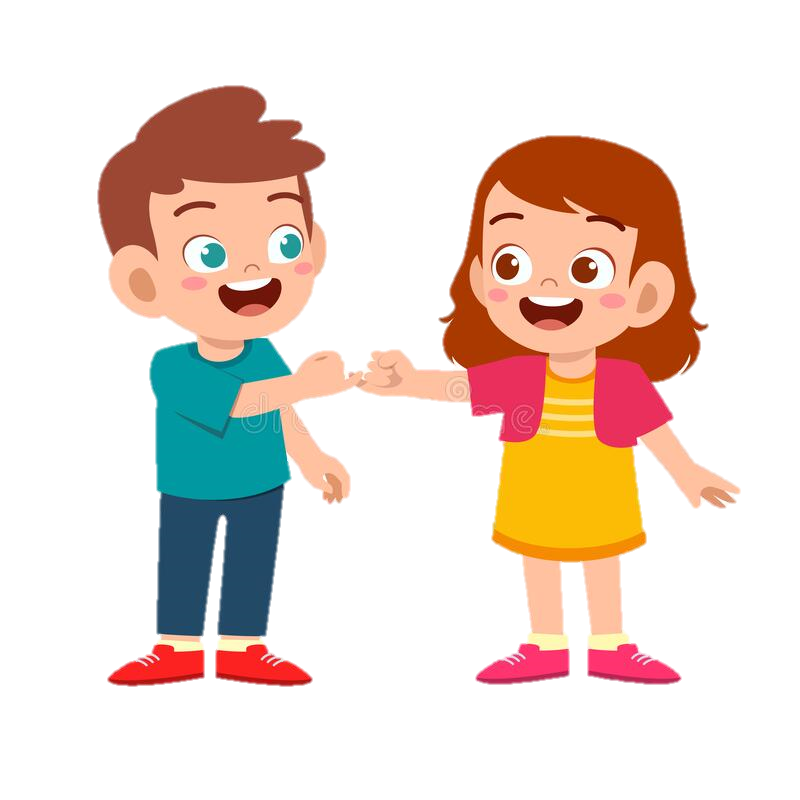 Tên dự án:
TÌM HIỂU SẢN PHẨM CÔNG NGHỆ TRONG GIA ĐÌNH
THỰC HIỆN DỰ ÁN
Hoạt động 1: 
Lập kế hoạch thực hiện dự án
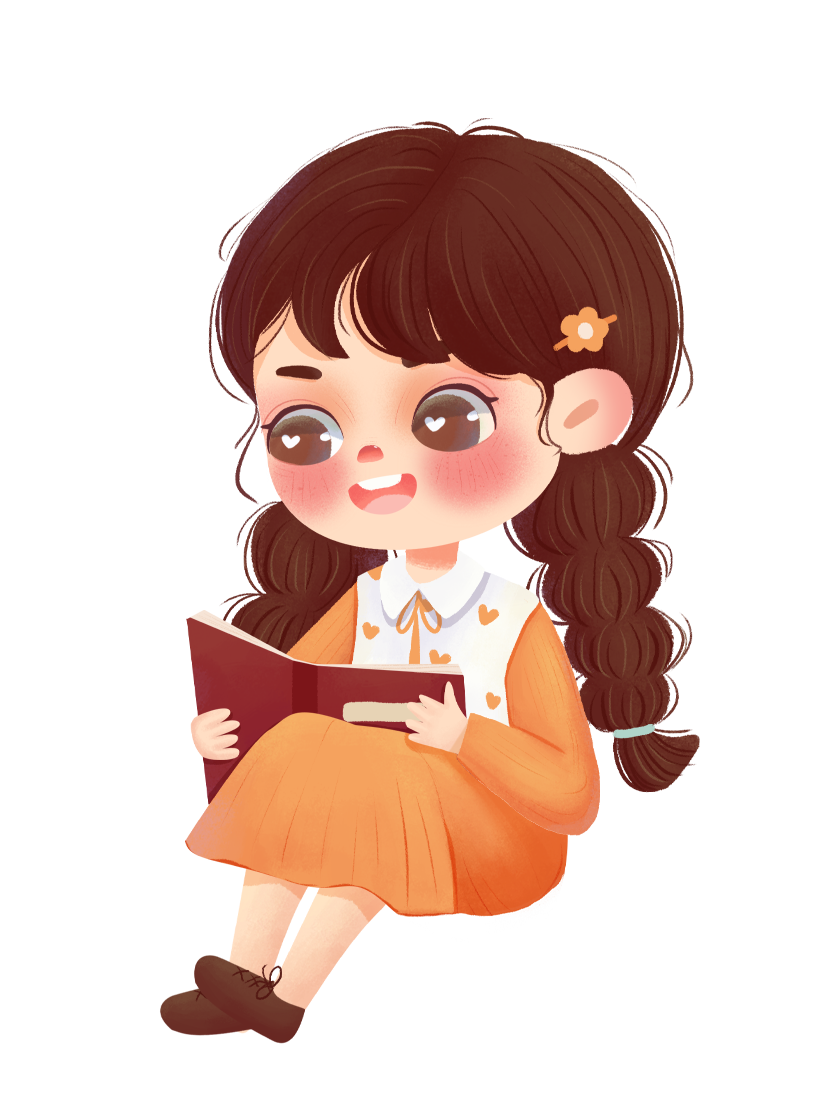 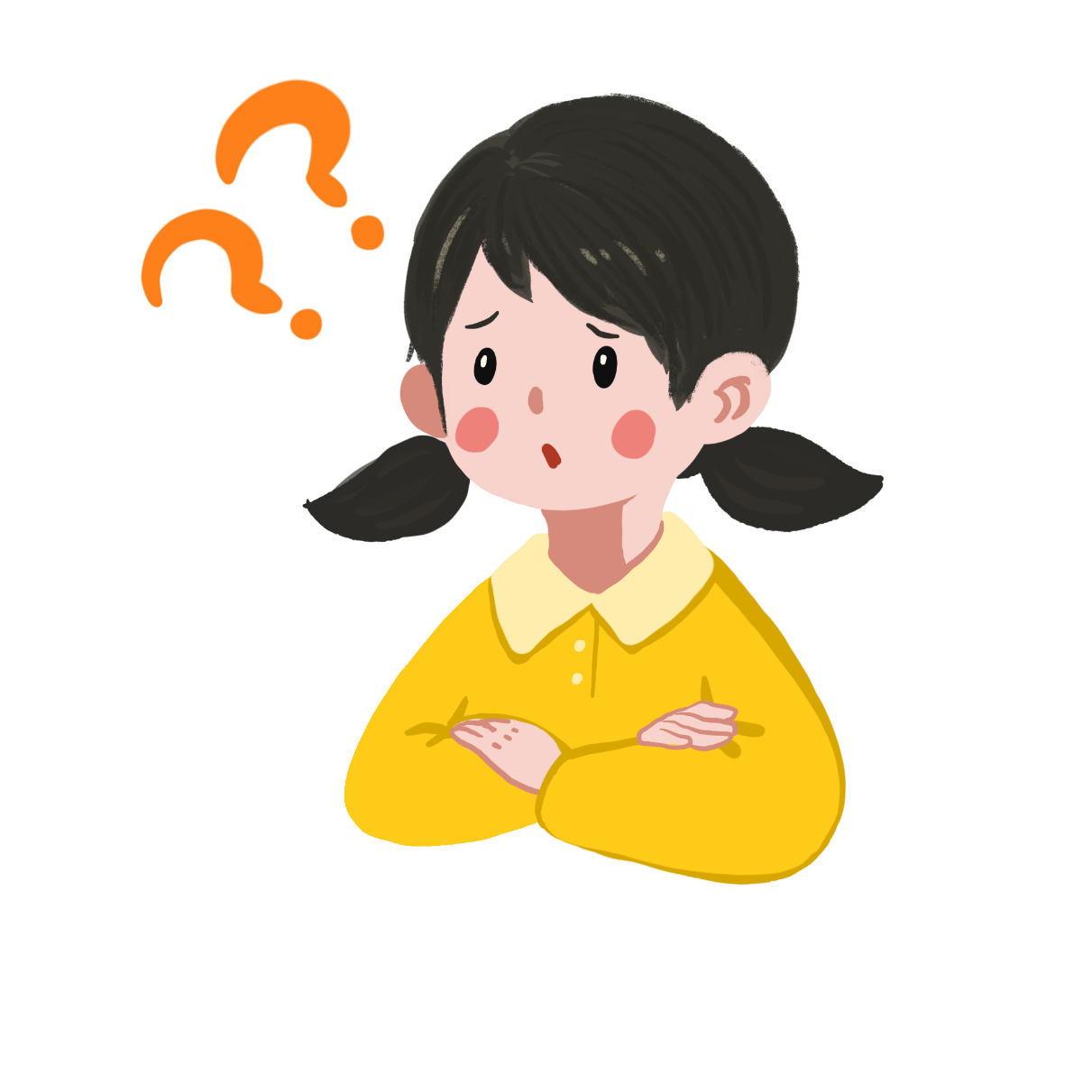 Bước 1: Đọc thông tin trang 42 SHS
Bước 2: Trao đổi một nội dung sau:
	+ Mô tả dự án.
	+ Mục tiêu của dự án.
	+ Nhiệm vụ học tập 
	+ Phương tiện hỗ trợ.
	+ sản phẩm dự án
	+Tiêu chí đánh giá
Bước 3: Cách thực hiện 
Lập kế hoạch thực hiện dự án, thực hiện trên phiếu học tập
	Gợi ý:
+ Phân công cụ thể nhiệm vụ từng thành viên trong nhóm.
+ Nêu quy trình thực hiện dự án.
+ Dự kiến thời gian hoàn thành các công đoạn và thời gian hoàn thành dự án.
Hoạt động 2: 
Thực hiện dự án
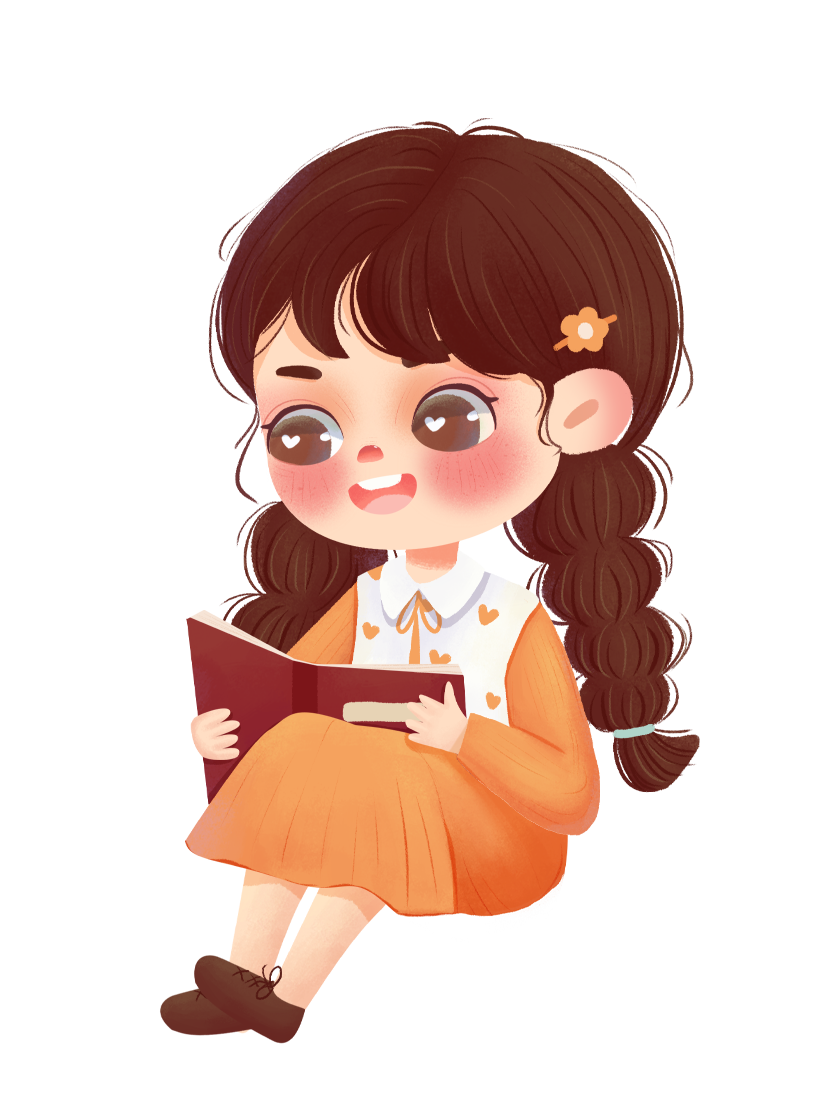 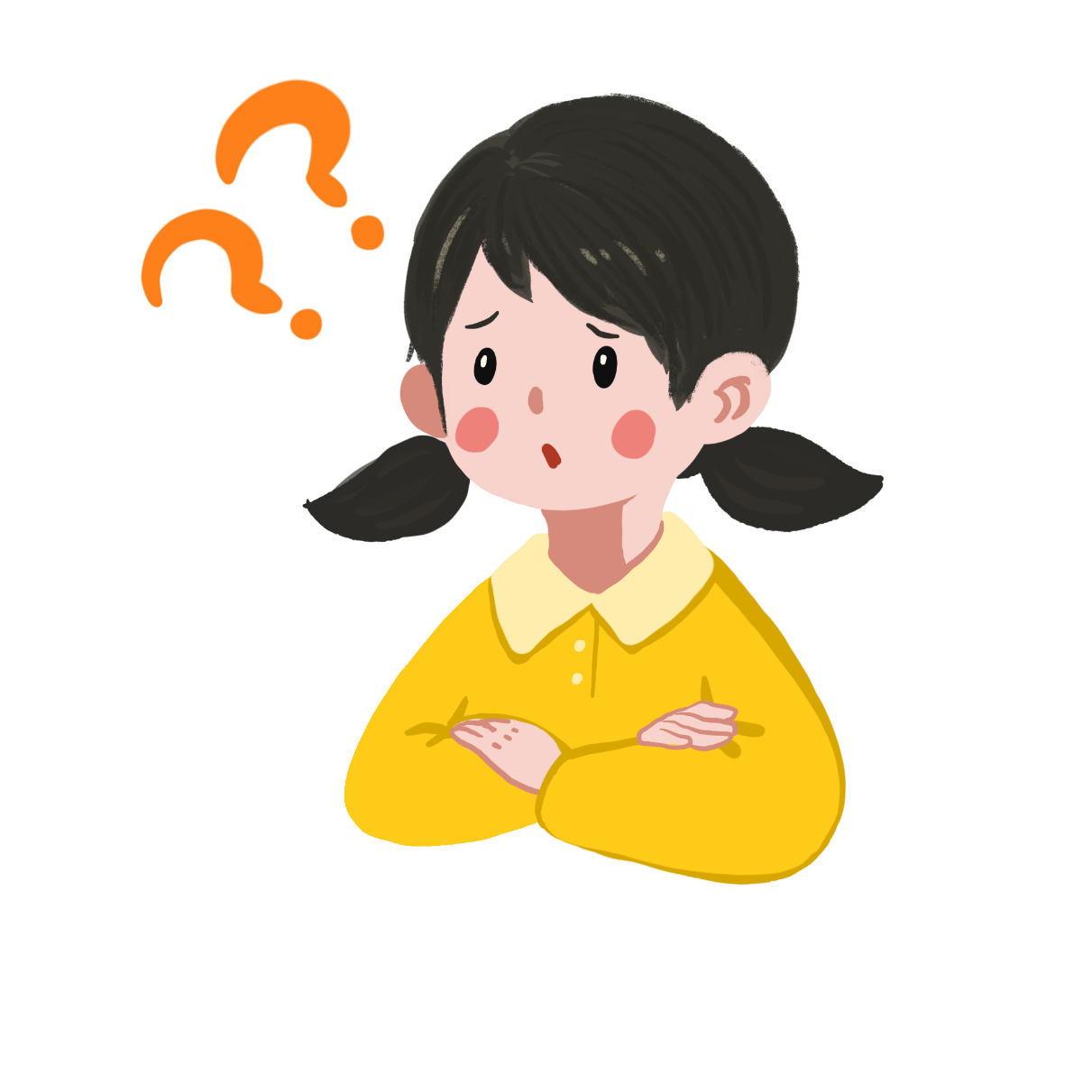 Thực hiện dự án trong khoảng thời gian 1 tuần.
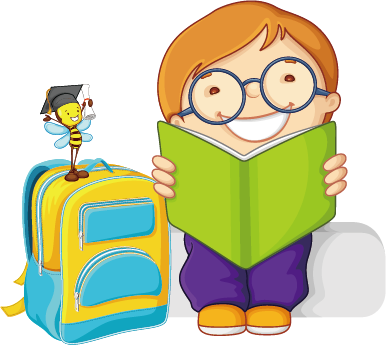 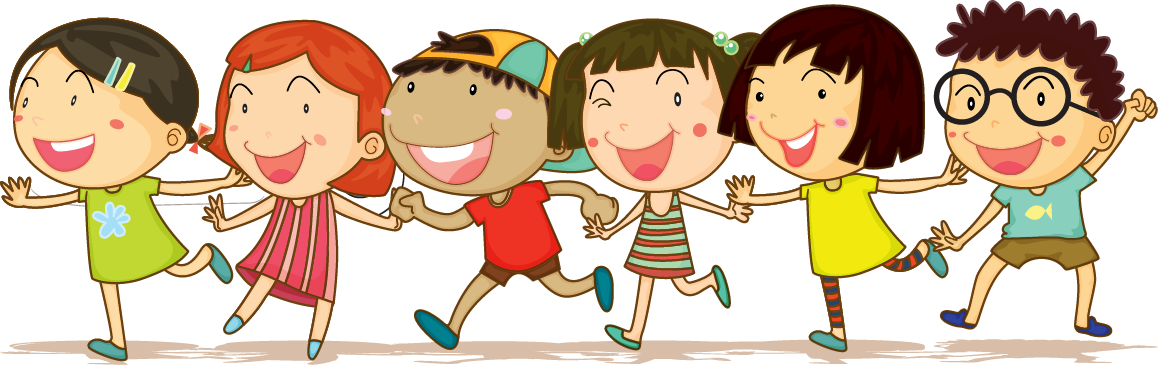 Hoạt động 3: 
Kết thúc dự án
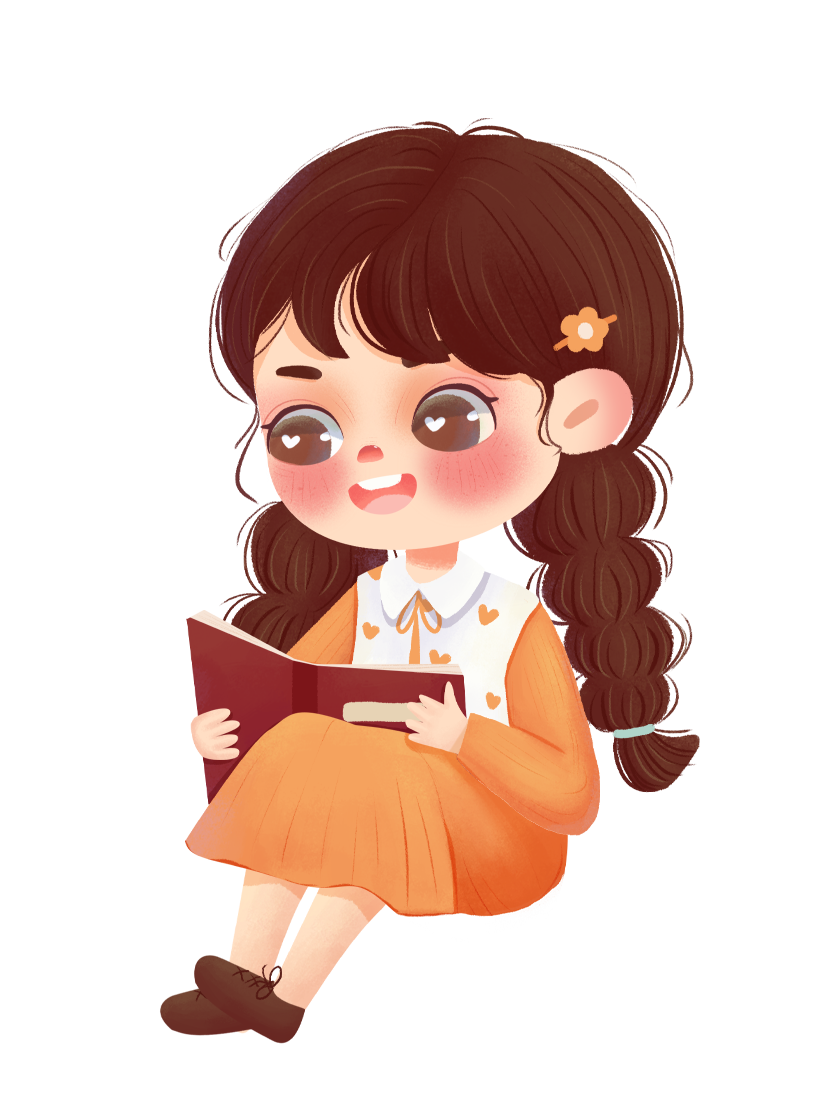 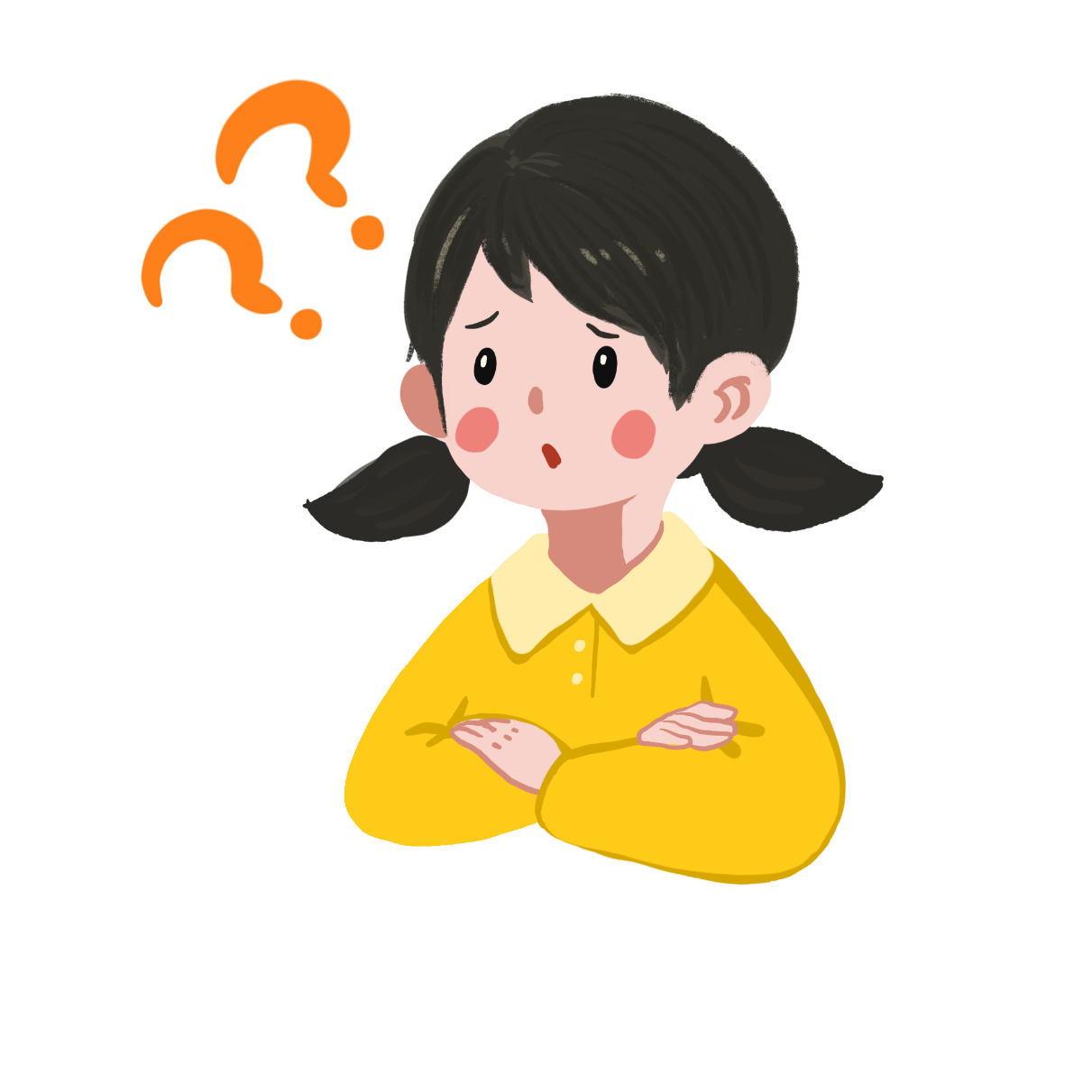 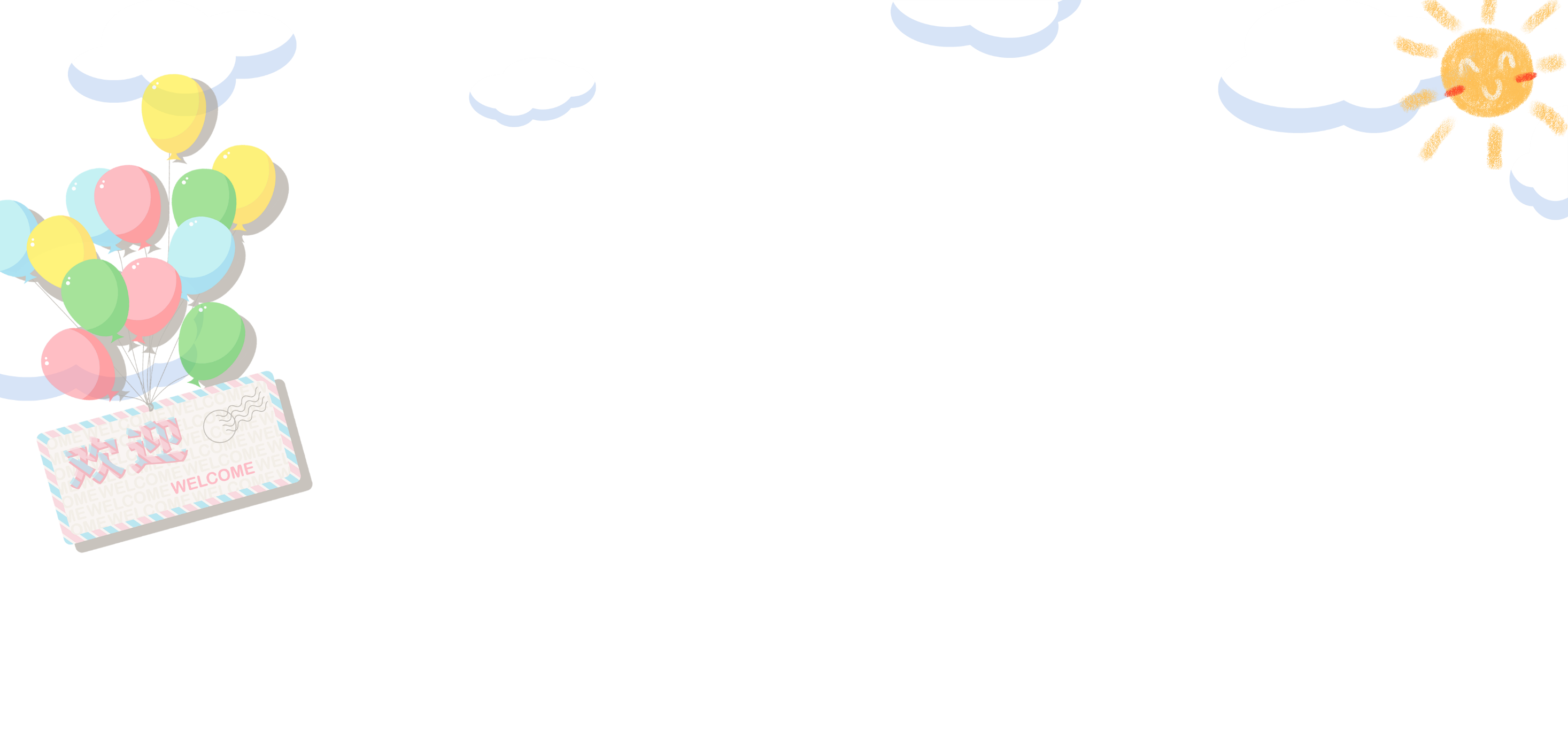 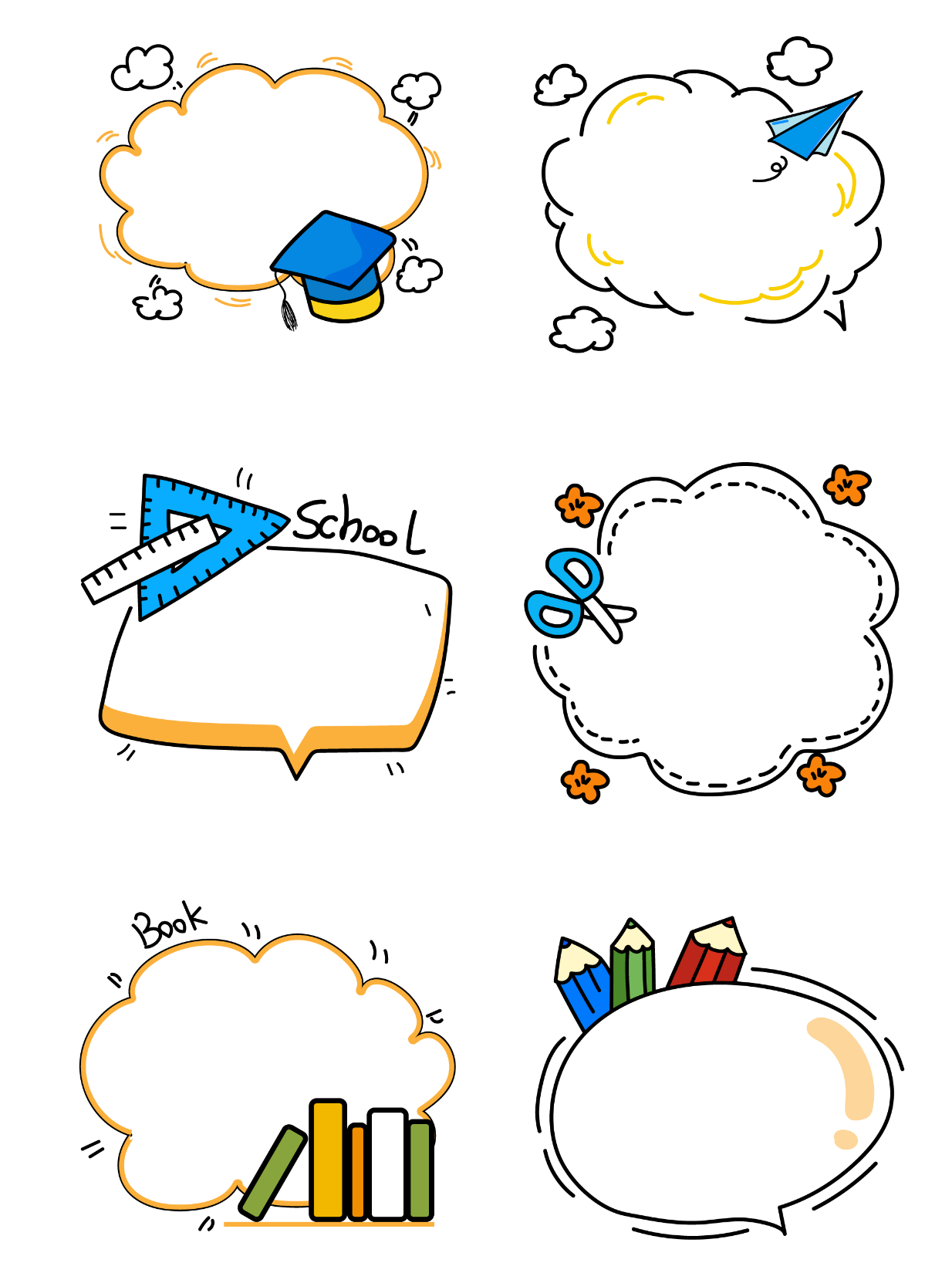 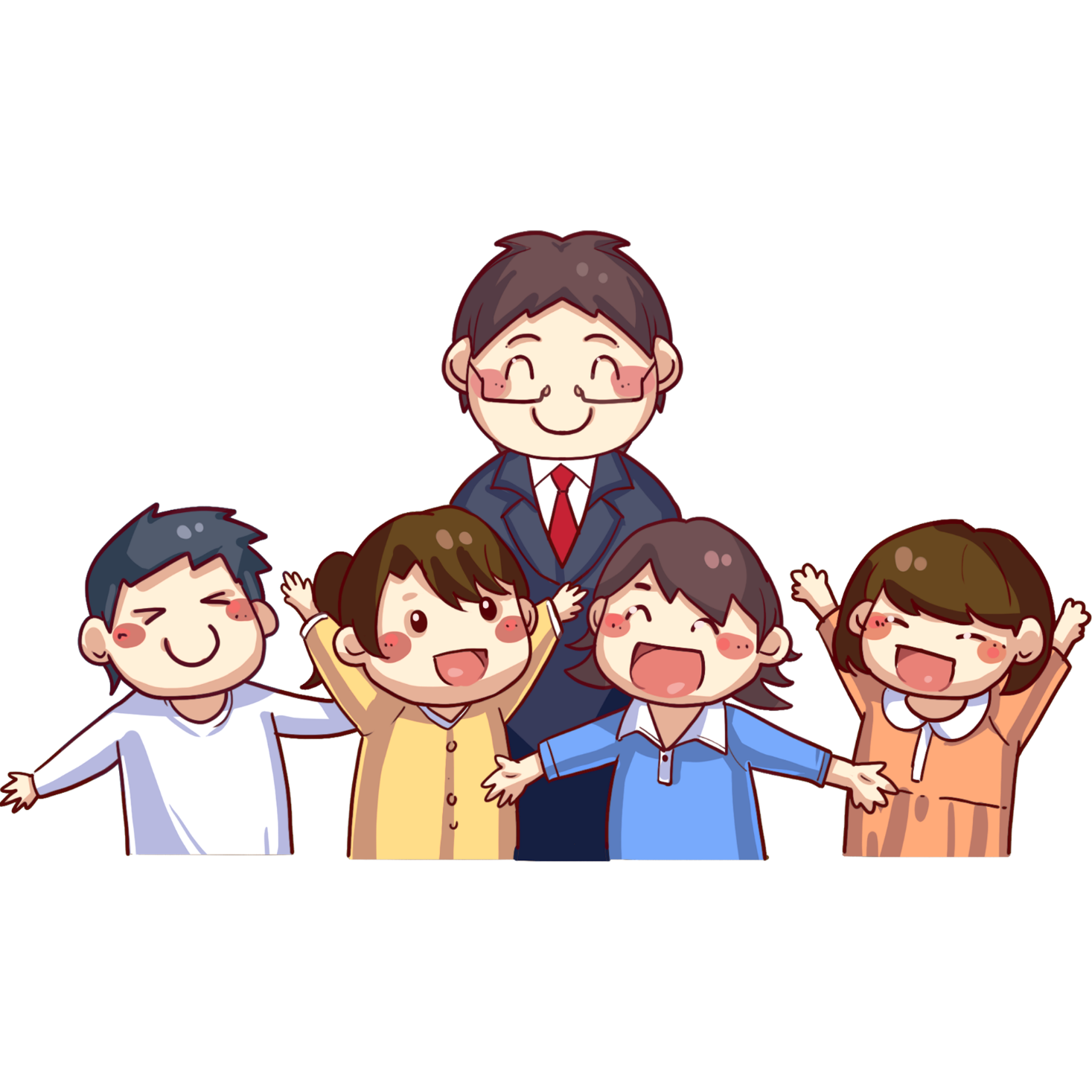 TRƯNG BÀY SẢN PHẨM
ĐÁNH GIÁ
PHIẾU ĐÁNH GIÁ SẢN PHẨM DỰ ÁN
Nhóm thực hiện: …………………………………….
Mức độ
PHIẾU TỰ ĐÁNH GIÁ HOẠT ĐỘNG CÁ NHÂN
Tên nhóm :…………………………………….	
Thành viên được đánh giá: …………………………………
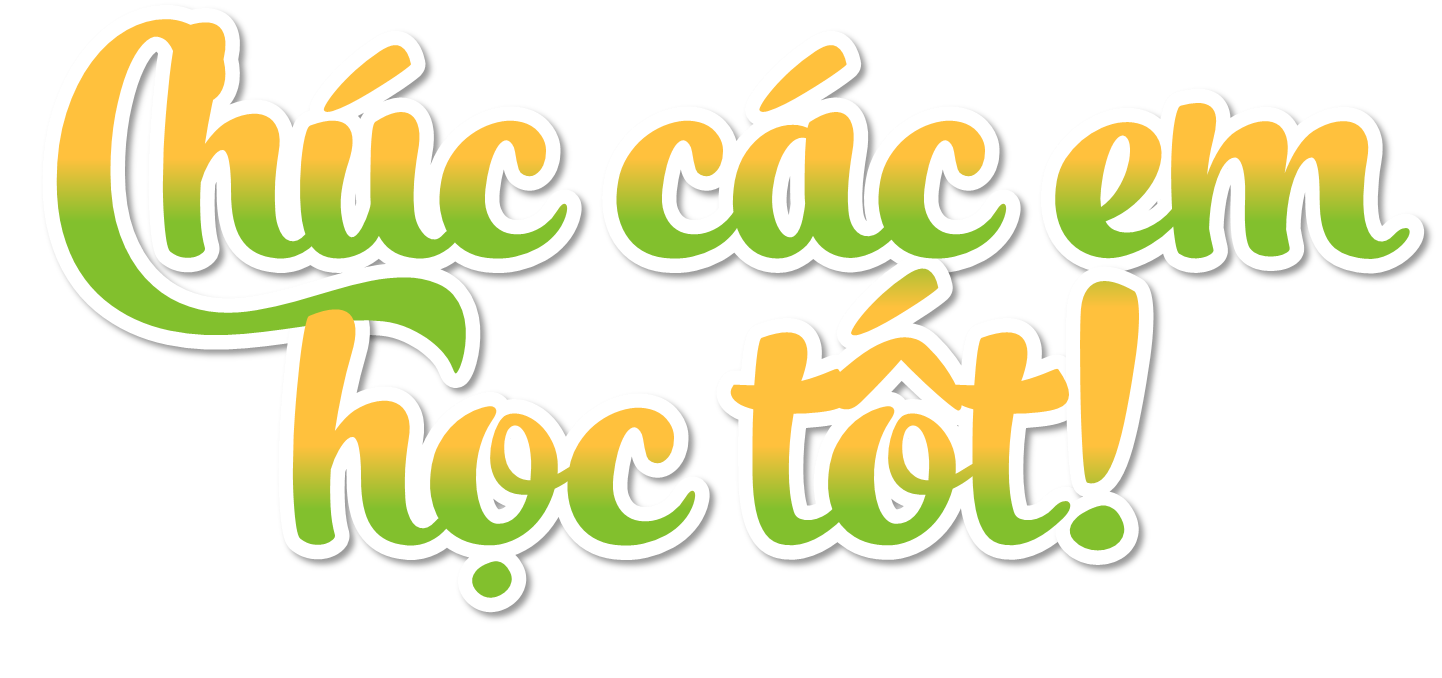 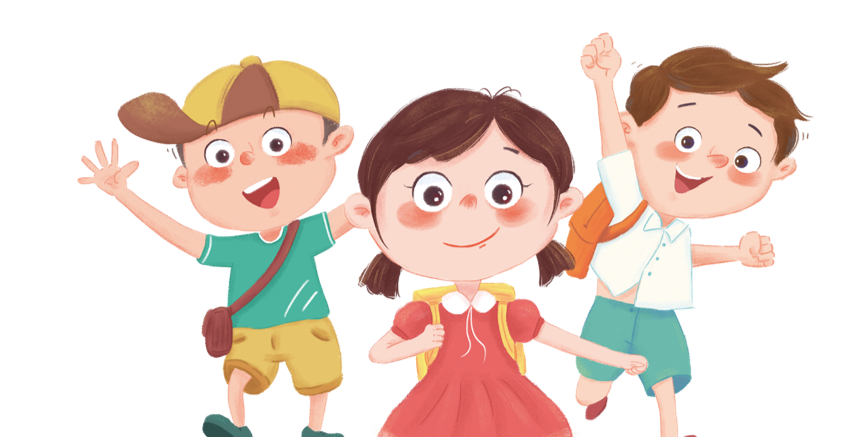